Increase Title V Permit Fees  by the Consumer Price Index
Air Quality Program

Proposed Rule Adoption

Environmental Quality Commission Meeting
January 18th -19th, 2017
DEQ Lab, Hillsboro Oregon
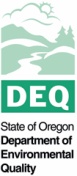 Donald Hendrix |   Oregon Department of Environmental Quality
[Speaker Notes: Documents needed for EQC hearing: Rule package, statute, CFR, and note pages. 

Introduction  by Jaclyn:
Good morning, Chair O’Keefe, Commissioners. 

My name is Jaclyn Palermo and I am the Air Quality Operations manager, and with me is Donald Hendrix, Title V Accounting Technician with the Air Operations section . 

Today we are presenting to you phase 2 of a rulemaking which proposes to increase the Title V permit fees by the Consumer Price Index, or CPI. 

Now Donald will explain the proposed rules.  

Thank you, Jaclyn.  Chair O’Keefe, Commissioners.
My name is Donald Hendrix. 

Thank you for the opportunity to present our phase two proposal to increase the Title V Permit Fees by the Consumer Price Index or CPI. 

First, I will give you a little context for this proposal, explain the proposed fee increases and finally give you our recommendation.]
Increase Title V Permit Fees by the CPI
Background – Title V Permit Program Fees

Federal Clean Air Act requires Title V program to be fully funded by permit fees.
Fee increases needed as Title V program operating costs increase. 
Federal and state statutes authorize fee increases by annual consumer price index (CPI) increases.
Today’s CPI increase proposal:
Phase 2: 2016 CPI;  invoice in Aug. 2017; 0.80% fee increase
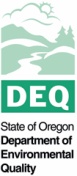 Donald Hendrix |   Oregon Department of Environmental Quality
[Speaker Notes: As you may recall from the phase 1 presentation, the federal Clean Air Act requires all Title V program costs to be fully funded through Title V permit fees. 

Regular fee increases are needed because program costs, namely staff costs, increase.

Failure to increase fees could jeopardize DEQ’s ability to maintain federal approval of the program.

Federal/state statutes authorize the EQC to adopt annual CPI increases to cover the costs of implementing the program.

Today we are asking you to approve a CPI increase for phase 2 of the rulemaking.

We are doing a 2-phased rulemaking approach in order to save administrative costs.  

In other words, we are proposing the adoption of 2 years of fee increases through 1 rulemaking, 1 public comment period, and 1 public hearing.  

The EQC adopted the phase 1 increase of .45% in John Day in June, which was based on the 2015 CPI. 

Phase 2 of the rulemaking is a proposed 0.80% increase, based on the 2016 CPI.]
Increase Title V Permit Fees by the CPI
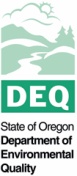 Donald Hendrix  |   Oregon Department of Environmental Quality
[Speaker Notes: This table shows the Title V fees for 2015, 2016 and the proposed fees for 2017.  

This proposal affects several different fee types, shown in the first column of the table. 

First, DEQ is proposing to increase the annual base fee, which all Title V permit holders pay, to $8,010.  

Next, DEQ is proposing to increase the emission fee to $60.56/Ton

As opposed to the annual base fee which is the same for all Title V permit holders, emission fees are specific to a permittee and are based on an individual permittee’s emissions of PM10, NOX, SO2 and VOCs.  

There is a 7,000 tons per year cap on the emissions when calculating emission fees.

Finally, the proposed increase also applies to special activity fees.  

These include fees for administrative permits amendments; simple, moderate and complex permit modifications; and air monitoring reviews.]
Increase Title V Permit Fees by the CPI
PUBLIC INVOLVEMENT, COMMENTS and RESPONSES

The proposed rules were placed on public notice on January 15, 2016 
DEQ held a public hearing in Portland on February 18, 2016
The public comment period ended on February 22, 2016
Two comments were received.
No changes to the proposed rules were made based on the comments.
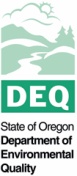 Donald Hendrix  |   Oregon Department of Environmental Quality
[Speaker Notes: Now I will address the public notice and comment process for this rulemaking. 

The proposed rules were put on public notice January 15, 2016.  

We requested input from the 115 Title V permit holders and notified an additional 7,617 interested parties by mail and email.  

DEQ held a public hearing on February 18, 2016.  No one attended the public hearing. 

Two public comments were received, which isn’t surprising because this is a routine rulemaking, the CAA authorizes states to increase their Title V fees by the CPI, and it does not usually get a lot of interest or opposition.

The comments DEQ received addressed the amount of the fee increase and program operations rather than any specific rule language. 

One commenter inquired as to the overall Title V staff levels, operating costs and number of permit holders.  

The other commenter recommended that the fees be increased to support operational costs as in the private sector. 

Because the EQC is not authorized to increase Oregon’s Title V fees by more than the CPI and not authorized to decrease them, no changes were made in the proposed rules based on the comments received.

Notes: Range $8,010 and $431,930 Average: $32,515]
Increase Title V Permit Fees  by the Consumer Price Index
RECOMMENDATION
    DEQ recommends that the Environmental Quality Commission adopt Phase Two of the proposed rules in Attachment A as part of chapter 340 of the Oregon Administrative Rules.
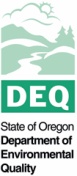 Donald Hendrix  |   Oregon Department of Environmental Quality
[Speaker Notes: In conclusion, DEQ recommends that the Environmental Quality Commission adopt Phase Two of the proposed rules in Attachment A as part of chapter 340 of the Oregon Administrative Rules.

If you have any questions, I’d be happy to answer them. 

(Wait for EQC actions)

Thank you, Chair O’Keefe and Commissioners.]